Лекция
Идентификация и количественное определение элементорганических лекарственных средств
Метод Къельдаля
Формольное титрование
1
Идентификация элементорганических лекарственных средств (соединения серы, фосфора, галогенов)
     Т.к. в элементорганических ЛС атомы связаны ковалентно, необходимым условием их определения является предварительная минерализация
     При этом происходит частичное или полное разрушение органической части молекулы до CO2, воды и соответствующего иона
2
ЛС, содержащие ковалентно связанную серу:
сульфаниламиды, некоторые аминокислоты (цистеин, ацетилцистеин, метионин, пеницилламин), антибиотики группы -лактамидов, производные фенотиазина, пиримидин-тиазола, бензолсуфонилмочевины

Окислительная минерализация серосодержащих соединений
проводят путем нагревания сухого вещества с HNO3 конц. ( например, сульфаниламиды, производные бензолсульфоновой кислоты, бензотиадиазина) или сплавлением со смесью для спекания (калия карбонат и калия нитрат)(например, производные сульфонилмочевины), при этом образуется сульфат-ион, который открывают хлоридом бария
3
Сульфаниламиды:
Сульфаниламид (стрептоцид)



Сульфацитамид натрия (сульфацил-натрий)


Сульфадиметоксин 


и др. сульфаниламиды
4
Производные бензотиадиазина:
Гидрохлоротиазид


Пр. бензолсульфоновой кислоты:
Фуросемид


Буметанид
5
Производные сульфонилмочевины:
Карбутамид

R + (K2CO3 + KNO3)    SO42    BaSO4

Глибенкламид

Глипизид


Гликлазид
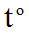 6
Восстановительная минерализация серосодержащих соединений
ЛВ сплавляют с NaOH или нагревают с 10-30% раствором NaOH. При этом образуется Na2S, который можно открыть по запаху при подкислении (образуется H2S), нитропруссидом натрия(красно-фиолетовое окрашивание) или ацетатом свинца (черный осадок):

Na2S + Na2[Fe(CN)5NO]  Na4[Fe(CN)5NOS]
                                                       красно-фиолетовый

Na2S + Pb(CH3COO)2  PbS + 2CH3COONa
                                                 черный 

Т.обр. открывают серу в аминокислотах, пенициллинах, 
производных  пиримидин-тиазола
7
Аминокислоты:
     Цистеин                         Ацетилцистеин



Метионин

Пенициллины:
Ампициллин
8
Фосфорсодержащие соединения (пиридоксальфосфат) минерализуют при кипячении с концентрированной азотной кислот до фосфат-ионов, которые открывают реакцией с молибдатом аммония:
H3PO4 + 12(NH4)2MoO4 + 21HNO3 
(NH4)3PO412MoO3  2H2O + 21NH4NO3+ 10H2O
                        желтый
Пиридоксальфосфат
9
Минерализация галогенсодержащих соединений:
Проба Бейльштейна (для Cl, Br, I-содерж.ЛВ)
При внесении на медной проволоке ЛВ в бесцветное пламя горелки образуются галогедид меди, окрашивающий пламя в зеленый цвет
R-Cl + Cu  CuCl
2. Прокаливание со смесью для спекания 
Для Cl-cодержащих ЛВ (индометацин и др.) хлорид-ионы открывают нитратом серебра
Индометацин
10
Для Br и S-содержащих ЛВ (например, арбидол - основание осаждают щелочью. Осадок на фильтре промывают до отрицательной реакции на хлорид-ионы  минерализуют основание со смесью для спекания, промывают, фильтрат делят на 2 части (открывают бромид- (см след. слайд) и сульфат-ионы)
         Арбидол
11
3. Минерализация кипячением с 30% раствором щелочи  образуется NaBr
                         Бромгексин


К фильтрату, подкисленному H2SO4 добавляют
 р-р хлорамина и органический растворитель (хлф или CCl4), который окрашивается в желтый цвет
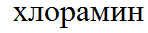 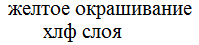 Для йодсодержащих соединений Амидотризоевая кислота


Лиотиронин


Левотироксин
13
при нагревании кристаллических ЛВ в пробирке наблюдаются фиолетовые пары йода

- при нагревании ЛВ с конц. H2SO4  фиолето-вые пары йода
14
Минерализация со смесью для спекания в тигле: ЛВ с KNO3 и K2CO3  прокаливают до обугливания, охлаж-ют, доб-ют воду, фильтруют. К фил-ту (содержит KI) + H2SO4, хлф, хлорную воду или хлорамин  после встряхивания хлф слой окрашивается в розовый или фиолетовый цвет


       KI +                            + H2SO4                       +
 

I2 + Na2SO4 + KCl
15
Восстановительная минерализация 
(для амидотризоевой к-ты)
                              + 3Zn + 9NaOH + 2H2O

                                                        
                    + 3NaI + 2CH3COONa + 3NaZn(OH)3 


После охлаждения р-р фильтруют. В фильтрате определяют I нитратом серебра в кислой среде или реакцией окисления до йода
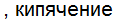 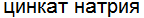 16
Минерализация фторсодержащих соединений
Сплавление со смесью для спекания 
(K2CO3 + KNO3)  KF   далее открывают F
1.                  KF + CaCl2  CaF2 + 2KCl
                                          белая опалесценция
2. Образование бесцветного комплекса
KF + Fe(SCN)3  Na3[FeF6] + 3 NaSCN
                          красный                 бесцветный
3. Изменение окраски цирконий ализаринового комплекса
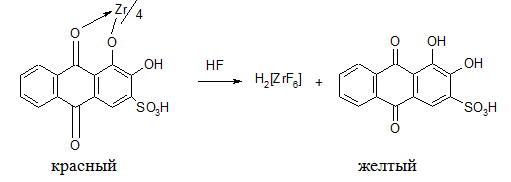 17
Фторурацил                             Тегафур 
 




Сплавление со смесью для спекания 
(K2CO3 + KNO3)  KF   добавляют воду, фильтруют. К фильтрату при рН 4-5 добавляют р-р CaCl2  CaF2
Можно также открыть по обесцвечиванию Fe(SCN)3 или изменению окраски цирконий-ализаринового комплекса
18
Метод сжигания в колбе с кислородом
(качественный и количественный анализ)
Применяется для определения содержания брома, йода, селена, серы, фосфора, фтора и хлора в лек.средствах
(техника эксперимента см. ОФС т.1, ГФXIV)
Определение хлора и брома
Поглощающая жидкость – 6% раствор H2O2
Кач. анализ – открывают Cl- или Br-ионы
Для колич.определения к р-ру +  бромфеноловый синий и по каплям NaOH до перехода желтой окраски в синюю. Затем + HNO3, дифенилкарбазон и титруют Hg(NO3)2 от желтой до светло-фиолетовой окраски.
19
Определение йода
R-I + O2, t  I2
Поглощающая жидкость – р-р NaOH
Сжигание в атмосфере кислорода приводит к окислению R-I до свободного I2, растворяюще-гося в р-ре NaOH с образование гипойодит и йодид-ионов:
I2 + 2NaOH   NaI + NaIO + H2O
20
Для окисления образовавшихся I и IO в колбу вносят р-р ацетата брома до появления желтого окрашивания
2Br+(CH3COO) + NaI + H2O 
 Br2 + 2CH3COOH + NaIO
NaI + NaIO + 5Br2 + 5H2O  2NaIO3 + 10HBr 
Для удаления остатка Br2 добавляют конц. HCOOH до обесцвечивания р-ра
 Br2 + HCOOH  2HBr + CO2
21
Далее добавляют KI и р-р H2SO4, выдерживают 5 минут в темном месте и титруют выделившийся йод
IO3 + 5I + 3H2SO4   3I2 + 2SO42 + 3H2O
I2 + 2Na2S2O3  2NaI + Na2S4O6
Ind – крахмал, || к.о.
Например:
fэкв(лиотиронина г/хл) = 1/18 (в молекуле 3 ат. I)
 т.к.                           I  6e  I+5
22
Определение серы
Поглощающая жидкость – 6% раствор H2O2
При сжигании образуется сульфат-ион
Для колич.определения + уксусную кислоту, смесь индикатора торина с метиленовым синим и титруют Ba(NO3)2 от жёлто-зеленого до розового окрашивания.
Определение фосфора
Поглощающая жидкость – раствор серной кислоты. Количественное определение – спектрофотометрически.
23
Метод Къельдаля
      Метод основан на минерализации ЛС под действием H2SO4 конц. При нагревании в присутствии катализатора (смесь К2SO4,CuSO4 и/или Ce и/или TiO2). При этом азот превращается в аммония сульфат. При + NaOH выделяется аммиак, который перегоняют в приемник с борной кислотой (прямое титрование); серной или хлористоводородной (обратное титрование)
Параллельно проводят контрольный опыт
     Выделяют полный метод Къельдаля и модифицированный (половинчатый) метод Къельдаля (прямое титрование)
24
Прибор для определения азота
1- парообразователь
2- предохранительная трубка
3- колба Къельдаля (помещается ЛС, H2SO4 конц., катализаторы)
4- воронка с зажимом (5) для подачи NaOH
6- брызгоуловитель
7- холодильник
8- колба приёмник с борной кислотой(прямое титр-е); серной или HCl (обратное титрование)
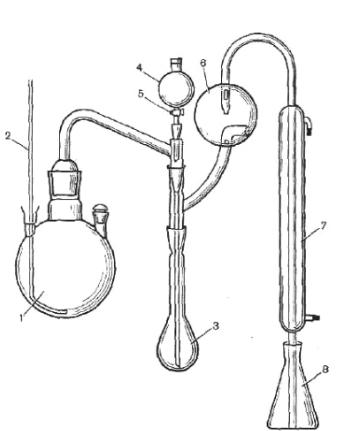 25
Модифицированный метод Къельдаля
Модифицированный (половинчатый) метод Къельдаля (стадия минерализации пропускается) применяется для ЛВ, содержащих амидную группу:
Никотинамид
    


NH3 + H[B(OH)4]*  NH4[B(OH)4]
NH4[B(OH)4] + HCl  H3BO3 + NH4Cl + H2O
fэкв(никотиамида)=1, ||к.о.
Ind – смешанный (метиловый красный + метиленовый синий (2:1)) титруют от зеленой до красно-фиолетовой окраски
*H3BO3 + H2O  H[B(OH)4]
26
Никетамид 
Модифицированный (половинчатый) метод Къельдаля




NH(С2H5)2 + H[B(OH)4]  NH2(С2H5)2[B(OH)4]
NH2(С2H5)2[B(OH)4] + HCl  H3BO3 + NH2(С2H5)2Cl + 
H2O
fэкв(никетамида)=1, ||к.о.
Ind – смешанный
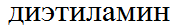 27
Полный метод Къельдаля
Никетамид




(NH4)2SO4 + 2NaOH  2NH3 + Na2SO4 + 2H2O
NH3 + H[B(OH)4]  NH4[B(OH)4]
NH4[B(OH)4] + HCl  H3BO3 + NH4Cl + H2O
fэкв(никетамида)=1, ||к.о.   
Ind – смешанный
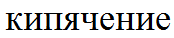 28
Модифицированный метод Къельдала
Пирацетам                         Салициламид

                                                  
                             fэкв(ЛВ)=1 

Полный метод Къельдаля
Дипрофиллин                          Примидон




fэкв(дипрофиллина)=1/4   fэкв(примидона)=1/2
29
Метод формольного титрования 
(метод Сёренсена)
      Определение азота свободных аминогрупп в препаратах аминокислот, пептидов, белков и др. проводят методом формольного титрования (метод Сёренсена)
      Основан на защите формальдегидом свободных аминогрупп (образование оснований Шиффа) и последующем алкалиметрическом титровании эквивалентного количества карбоксильных групп 
     Метод неприменим в присутствии ионов аммония, завышающих результаты определения
     Параллельно проводят контрольный опыт
30
По методу Сёренсена  кислота глутаминовая титруется как двухосновная кислота (инд – ф/ф) 
 fэкв(к-ты глут)=1/2
Леводопа







Метилдопа 
(титруется аналогично)
Ind – бромтимоловый синий 
Окраска изменяется от желтой до зелено-голубой, 
fэкв(ЛВ) = 1
Леводопу и метилдопу также можно количественно определить методом Къельдаля
32
L-Триптофан титруется аналогично 




Ind -  ф/ф, fэкв(ЛВ) = 1
Химизм написать см.
33
Спасибо за внимание!
34